Figure 6. Structural formulae of nicotine and caffeine.
QJM, Volume 98, Issue 3, March 2005, Pages 215–226, https://doi.org/10.1093/qjmed/hci027
The content of this slide may be subject to copyright: please see the slide notes for details.
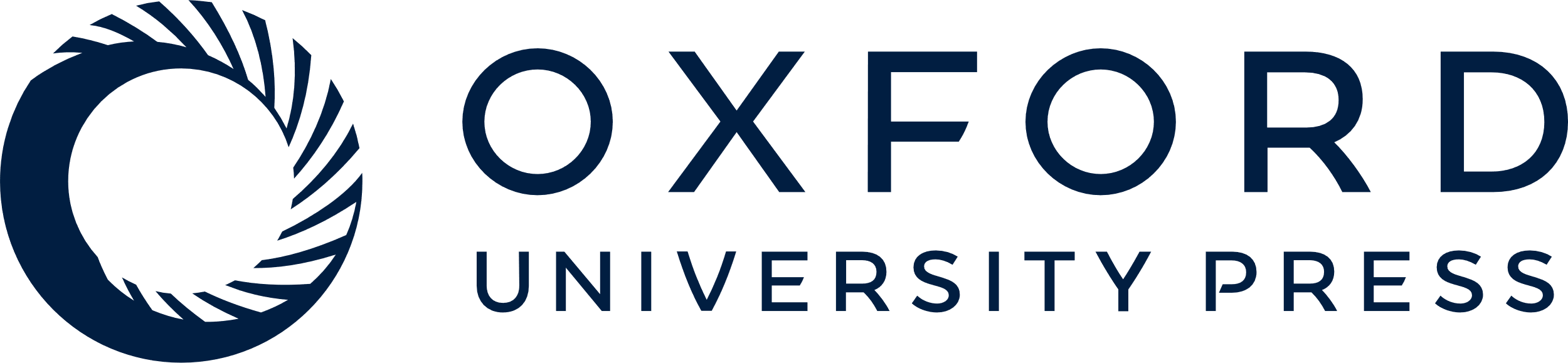 [Speaker Notes: Figure 6. Structural formulae of nicotine and caffeine.


Unless provided in the caption above, the following copyright applies to the content of this slide: The Author 2005. Published by Oxford University Press on behalf of the Association of Physicians. All rights reserved. For Permissions, please email: journals.permissions@oupjournals.org]